Hoy es viernes el veintiocho de agosto de dos mil quince.
White Board

Calentamiento: Translate to Spanish:
I like golf.
You like volleyball.
I don’t like biology.
She likes to watch TV. 

Pregunta influyente: What can I read in Spanish?

Objectivo: The student will read an article in Spanish. 

Actividades: Flip Chart, Article
Flip Chart: Make a flip chart to help with pre-reading. Skim the passage and answer the questions in the chart. (can be done in English)
After reading the article
Cierto o Falso.

El vóleibol es el segundo deporte más popular en México.

En España muchas personas prefieren  el baloncesto y el ciclismo.

En Colombia, el tenis es popular.  

En el Caribe, el deporte más popular es el béisbol.
Answer en Spanish

5. En España, las personas ven los partidos en ______________________.

6. ¿Te gusta ver el fútbol?

7. ¿Qué deportes ves tú (do you watch) en la televisión?

8.  El deporte más popular en White Station es ________________________.
¡No sólo el fútbol!
Donde el fútbol es más popular
En México, el béisbol es el segundo (second) deporte más popular después (after) del fútbol. Pero en Argentina, el rugby es muy popular. En Perú, a la gente le gusta el vóleibol. ¿Y en España? Muchas personas prefieren (prefer) el baloncesto, el tenis y el ciclismo (cycling). 
En Colombia, el béisbol también es muy popular después del futbol. El ciclismo es popular también.

Donde el béisbol es más popular
en los países del Caribe (Carribean), el béisbol es predominante. Éste es el caso in Puerto Rico, Cuba y la República Dominicana. 
Los niños muy
 pequeños juegan al
 béisbol. En Puerto Rico
 y la República 
Dominicana, también 
practican el baloncesto 
y ven los partidos en la
 tele. Y en el Caribe, el 
boxeo (boxing) es 
numero dos.
El fútbol es el deporte más popular en el mundo hispano. Mucha gente practica el fútbol y tienen un equipo favorito. Cada cuatro años es la Copa Mundial (World Cup). Los aficionados (fans) ven los partidos de fútbol en la televisión y en restaurantes. Los jóvenes juegan al fútbol con sus amigos en los parques y en gimnasios. Pero en los países hispanos hay otros deportes populares también.
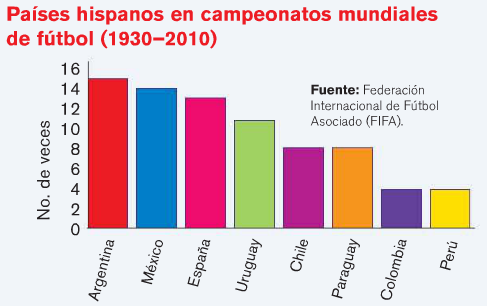 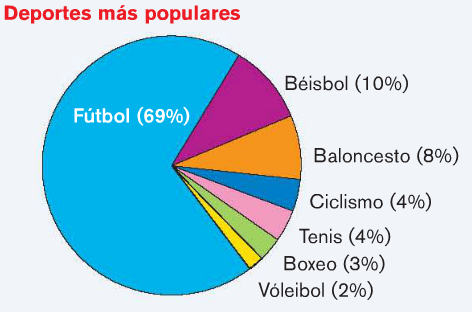 Draw it 
Everyone has artistic talents—use yours to make the lesson vocabulary your own. Draw a little illustration for each word listed below.  NOTE: in order to receive full credit for this assignment, you must complete all drawings. You will not be graded on artistic ability; if your drawing matches the word or phrase logically, you earn credit. If you do not finish, you may do it for homework.
La química

El golf
El arte

Jugar los videojuegos
Nadar

Ver películas